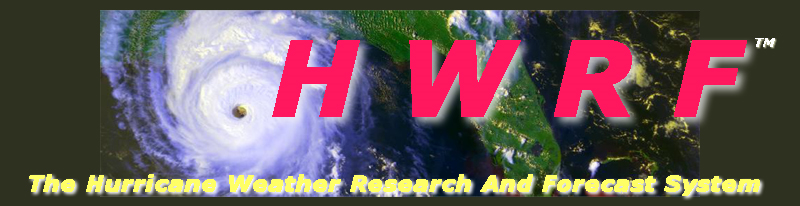 Advancements in Data Assimilation for NCEP Operational High-Resolution Triple-Nested HWRF
Vijay Tallapragada
Environmental Modeling Center, 
NCEP/NOAA/NWS, Camp Springs, MD 20746.
JPSS Proving Ground and GOES-R3 risk reduction projects Kick-Off Meeting, May 18, 2012
1
Outline
Operational HWRF for 2012 season
Unification of operational and research versions of HWRF in the community modeling framework (EMC/HRD/DTC) 
Development and evaluation of Hybrid EnKF-3DVAR DA for Regional Modeling (EMC/HRD/ESRL/DTC)
Ongoing HWRF DA efforts at EMC
Future developments 2012 and beyond
2
FY12 HWRF Implementation at NCEP
A major accomplishment was the development of a third nest, at 3 km resolution, to cover the inner core and most of surrounding circulation of the storm.  This would make the HWRF model the highest resolution hurricane model ever implemented for operations in the National Weather Service…. Richard Pasch, NHC

This presentation outlines the unprecedented efforts by the EMC HWRF team in collaboration with and support from several partners to accomplish this goal.

Major priorities for this implementation:
Upgrades to WRF NMM core and infrastructure (WPS, UPP and GSI)
Focus areas for FY12 Implementation:
a) Increase model resolution to 3 km near the hurricane core
Introduction of storm following third nest in 27/9/3 framework
Operational challenges to fit into available resources
Re-design Vortex Initialization applicable for 3km
b) Improve track, intensity and structure forecast skills and w-p relationship
Explicit convection in 3km domain, New GFS Shallow Convection
Modified surface physics, PBL, microphysics and convection
1-D POM coupling for the Eastern Pacific basin
Upgrade HWRF-GSI to V3.5 and reduce the impact of assimilation of observations in hurricane environment
3
Highlights of the 2012 HWRF upgrades
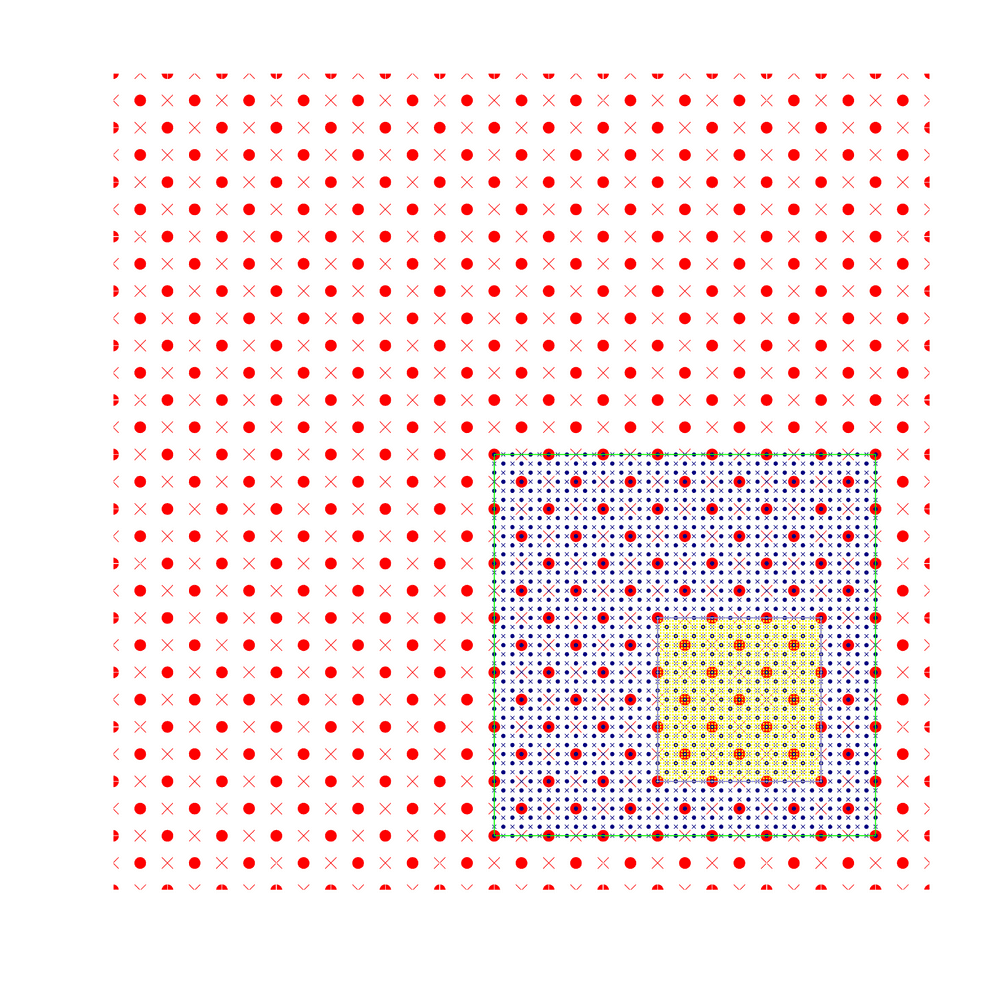 For the first time, a high-resolution hurricane model operating at cloud-permitting 3km resolution is being implemented into NCEP operational system
This upgrade is a result of multi-agency efforts supported by HFIP
EMC: Computational efficiency, nest motion algorithm, physics improvements, 3km initialization and pre-implementation T&E
HRD/AOML: nest motion algorithm, multiple moving nests, PBL upgrades, interpolation for initialization, Stream 1.5 
DTC/NCAR: code management and repository, MPI profiling
ESRL: Physics sensitivity tests and idealized capability
URI: 1D ocean coupling in East Pac basin
GFDL: Knowledge sharing, joint T&E
NHC: Diagnostics and evaluation of the HWRF pre-implementation tests
Three telescoping domains:
27km: 75x75o;  9km ~11x10o 3km inner-most nest ~6x6o
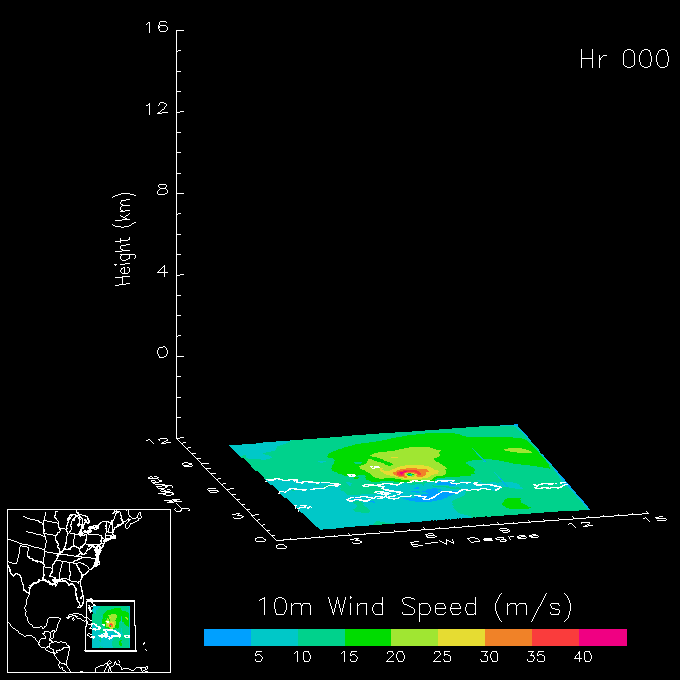 4
Integrated developmental path and unified code management
AOML/HRD Research HWRF (V3.0.1) 2008
NCEP Operational HWRF (2.0) 2007
High Resolution Research version of the HWRF system geared to compliment operations
Improved resolution and improved understanding of forecast at about 1-3 km resolution
Incorporate observations on vortex scale for improved model initialization
Incorporate appropriate representation of physical processes in tropics for 1-3 km resolution
Code management and community support through unified repository supported by DTC
HWRF Vortex
Assimilation & GSI
WRF pre-processing system Flexibility for testing initial
Conditions for research
Hurricane EnKF Data 
Assimilation System (HEDAS)
NMM dynamics  with 
 multiple moving nests
NMM dynamics  with
one moving nest
Operating resolution
27:9, 9:3 and 27:9:3
Operating resolution 27:9
GFDL/GFS Physics/
NOAH LSM Consistent w/ 3 km res.
Framework also 
Includes Idealized
Cases/ 1-D HYCOM
GFDL/GFS Physics/
Slab LSM
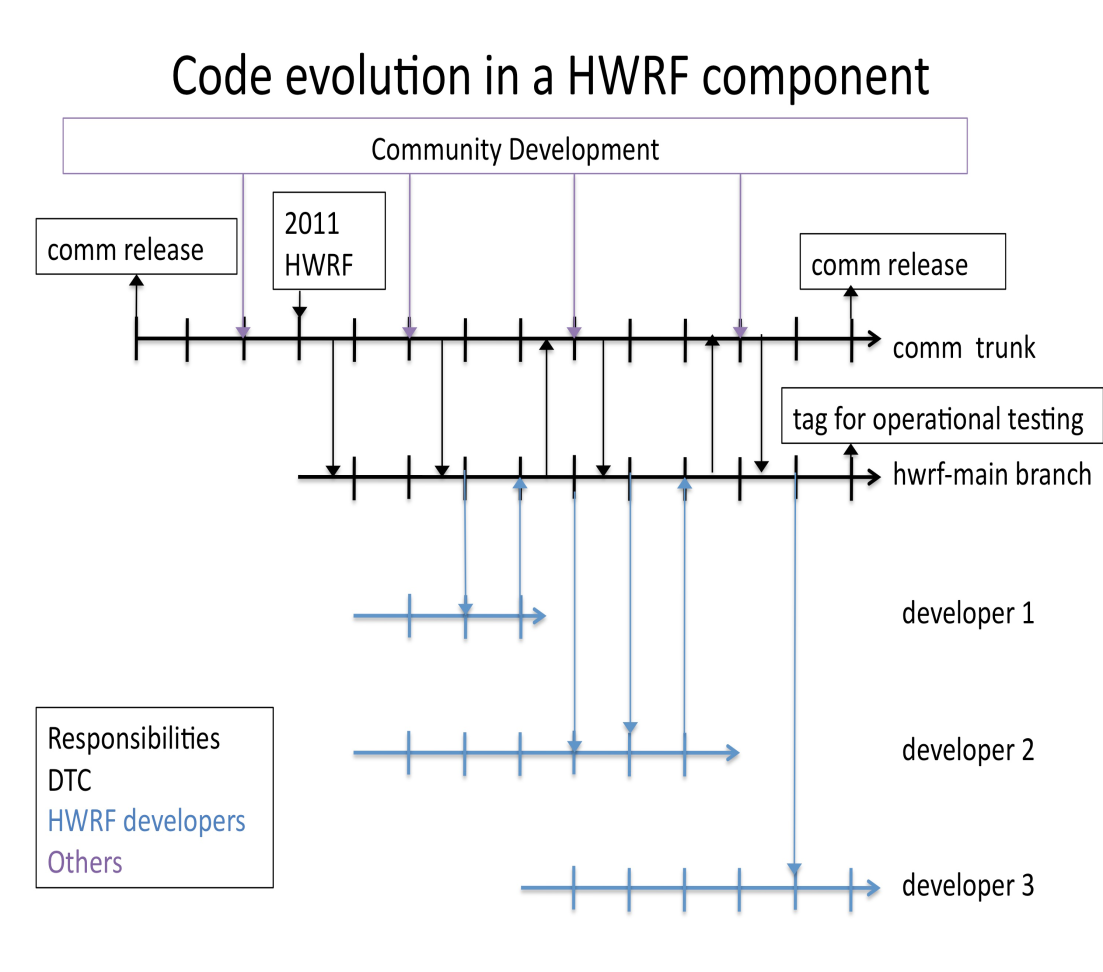 Ocean Coupled
Diapost: High Res.  Hurricane Post-Processing system
HWRF post-processor
& HPLOT
Release Version HWRF V3.2
HFIP Stream 1.5 Real-Time Configuration in 2011
Tropical Prediction System
(HWRF-GEN) Basin-Scale &
Multiple-Movable Nests and Hybrid/Ensemble DA
Operational HWRF (2011)
Proposed 2012 operational HWRF
Coupling to HYCOM, Waves, NOAH LSM, Storm Surge and Inundation models, Hybrid DA, HWRF Ensembles, Other TC basins
5
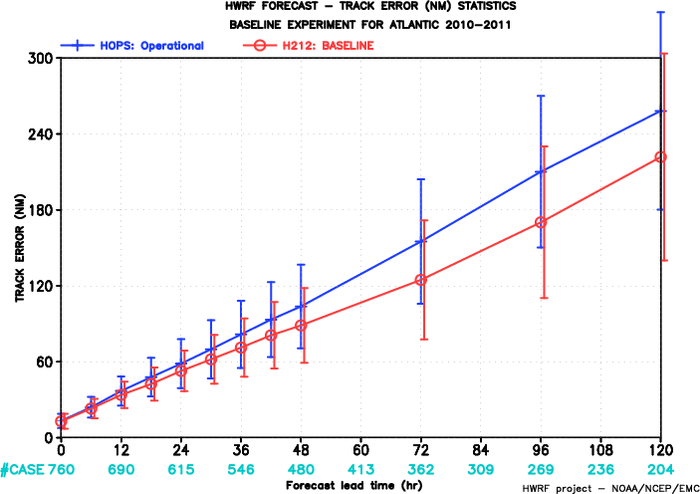 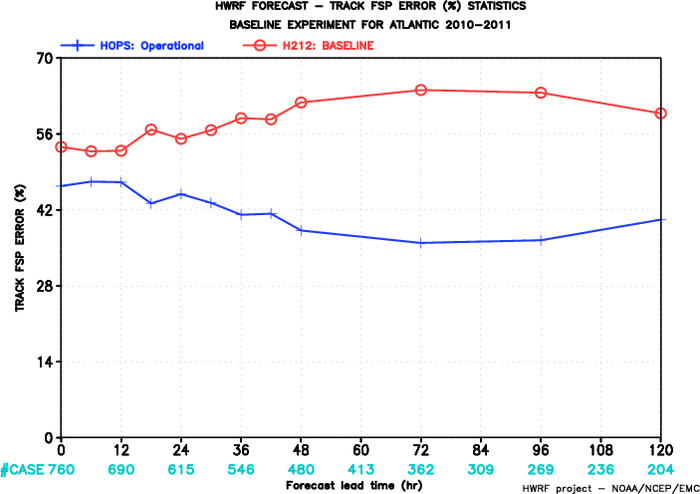 FY2012 HWRF
FY2012 HWRF
FY2012 HWRF
FY2012 HWRF
2010-2011 Atlantic Track Verification
~20% improvement
Superior Track FSP
Track errors
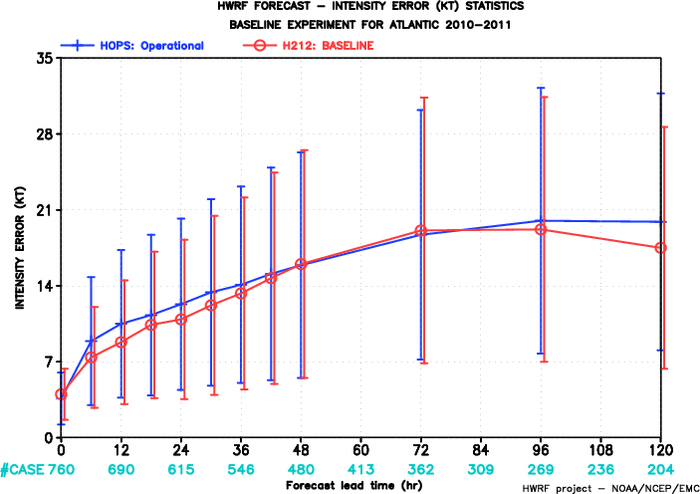 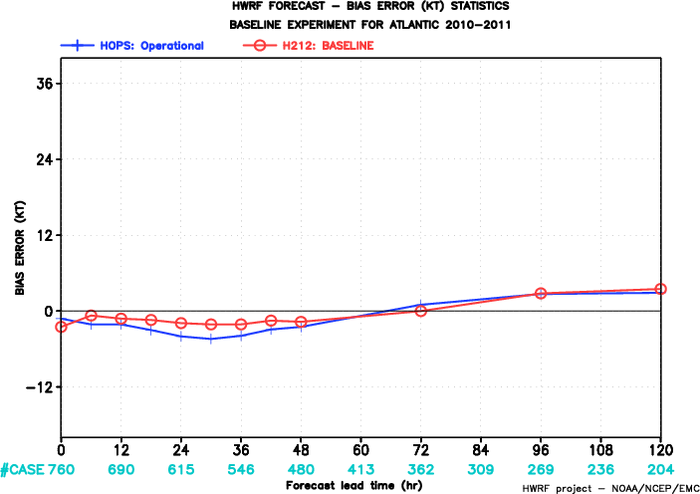 Intensity errors
HOPS: operational HWRF
H212: 2012 HWRF
~10% improvement
Improved Intensity Bias
6
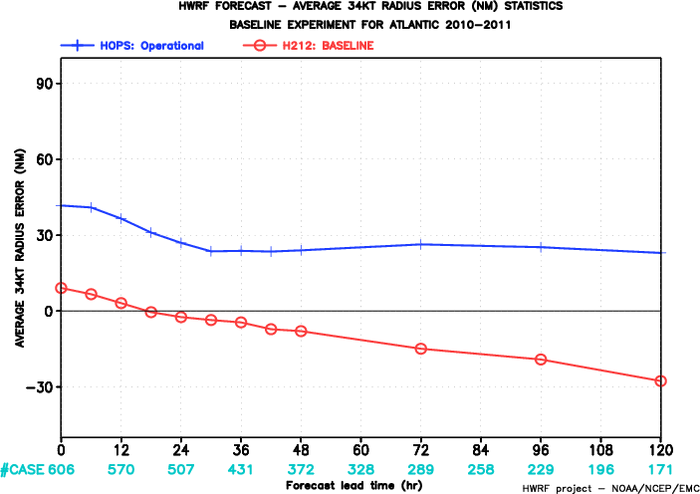 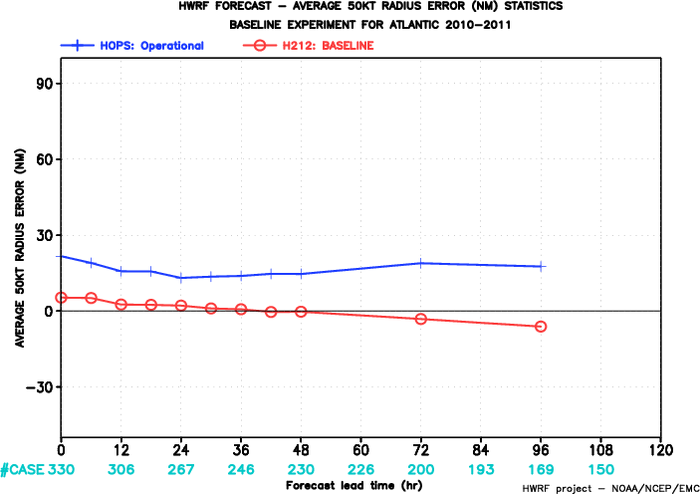 FY2012 HWRF
FY2012 HWRF
Mean 34-kt Radius Error
HOPS: operational HWRF
H212: 2012 HWRF
Mean 50-kt Radius Error
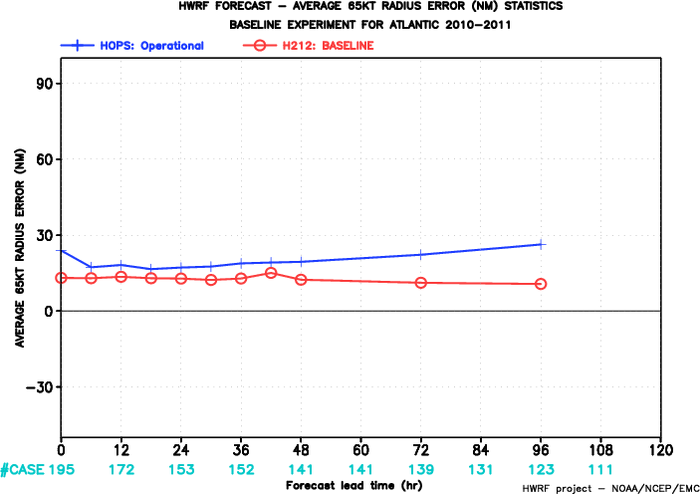 FY2012 HWRF
Mean 65-kt Radius Error
2010-2011 Atlantic 
Radii Verification

Significant improvements in storm size and structure
7
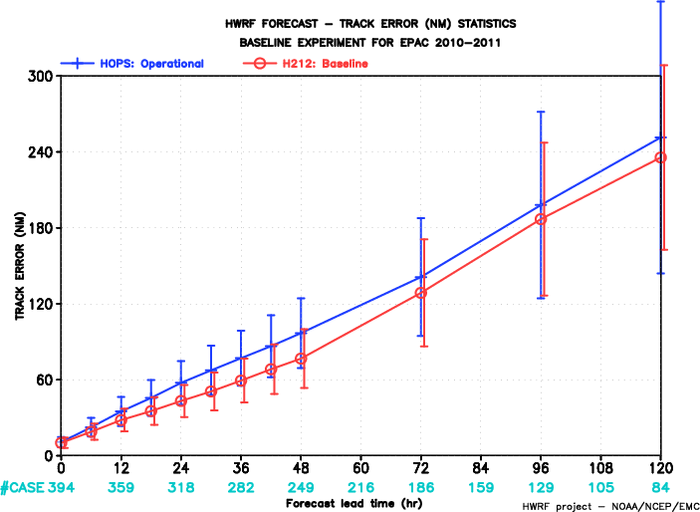 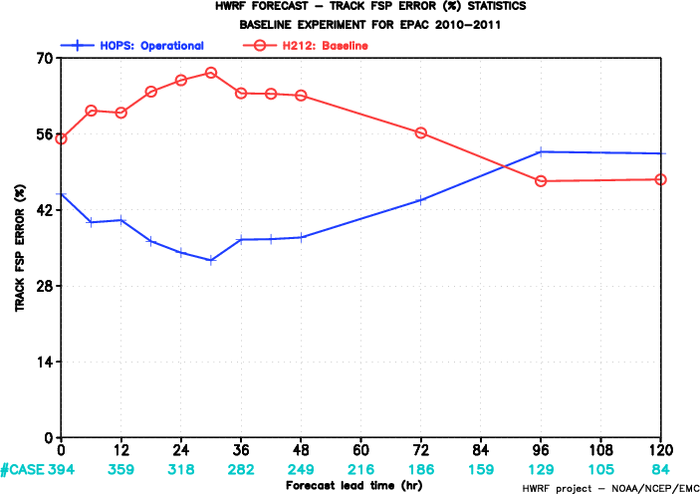 FY2012 HWRF
FY2012 HWRF
FY2012 HWRF
FY2012 HWRF
2010-2011 E-PAC
Track Verification
~20% improvement
Improved Track FSP
Track errors
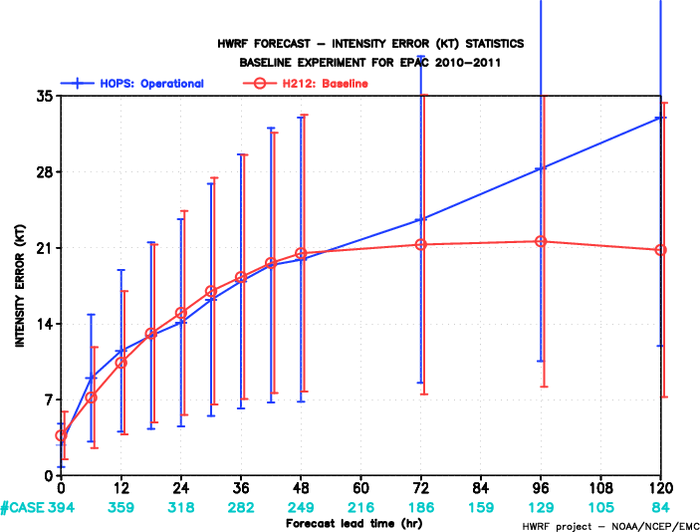 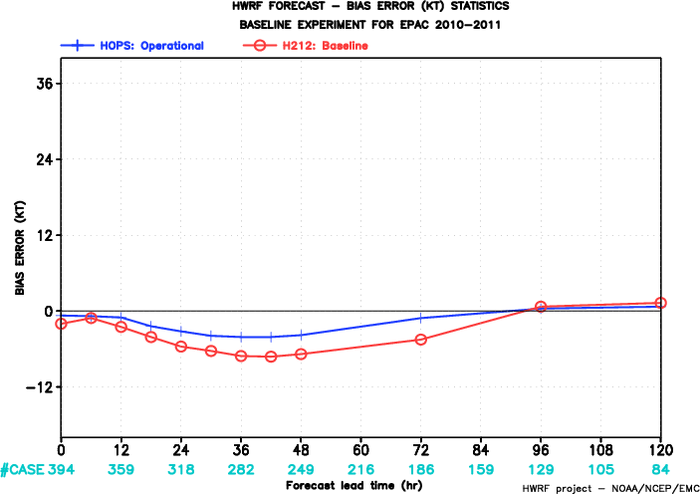 HOPS: operational HWRF
H212: 2012 HWRF
~35% improvement
Intensity Bias
Intensity errors
8
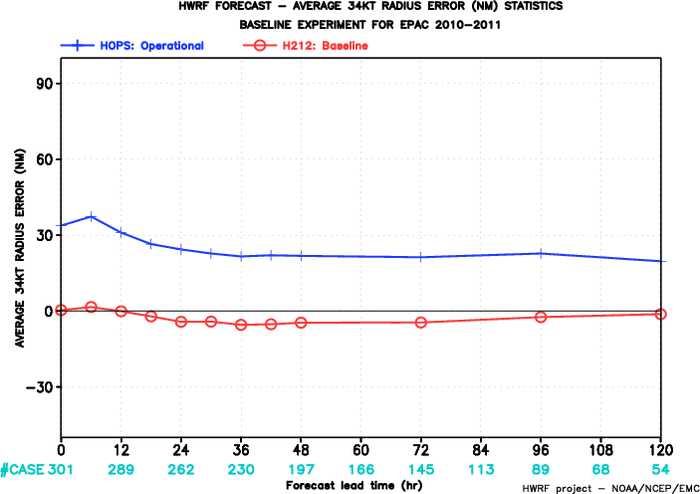 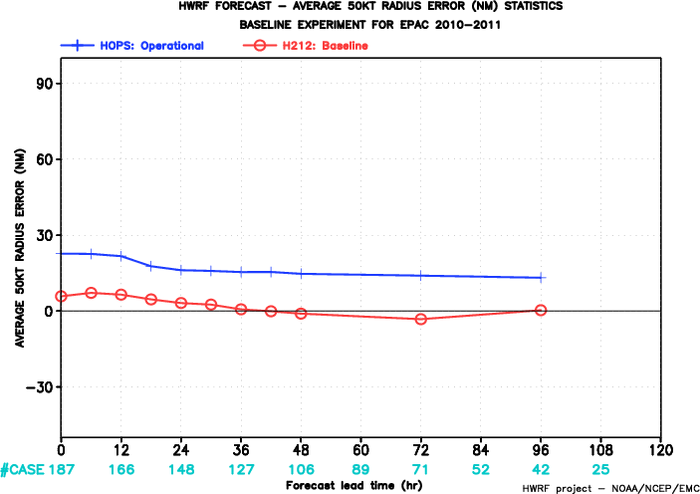 FY2012 HWRF
FY2012 HWRF
Mean 34-kt Radius Error
Mean 50-kt Radius Error
HOPS: operational HWRF
H212: 2012 HWRF
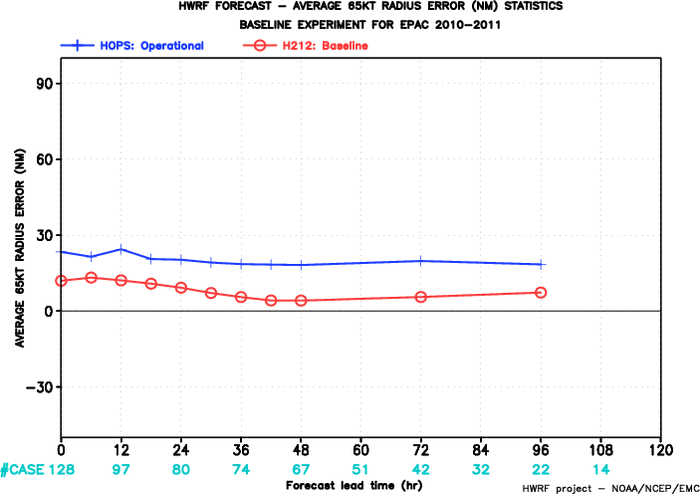 FY2012 HWRF
FY2012 HWRF
Mean 65-kt Radius Error
2010-2011 E-PAC
Radii Verification
9
HOPS vs. H212 P-W relationship
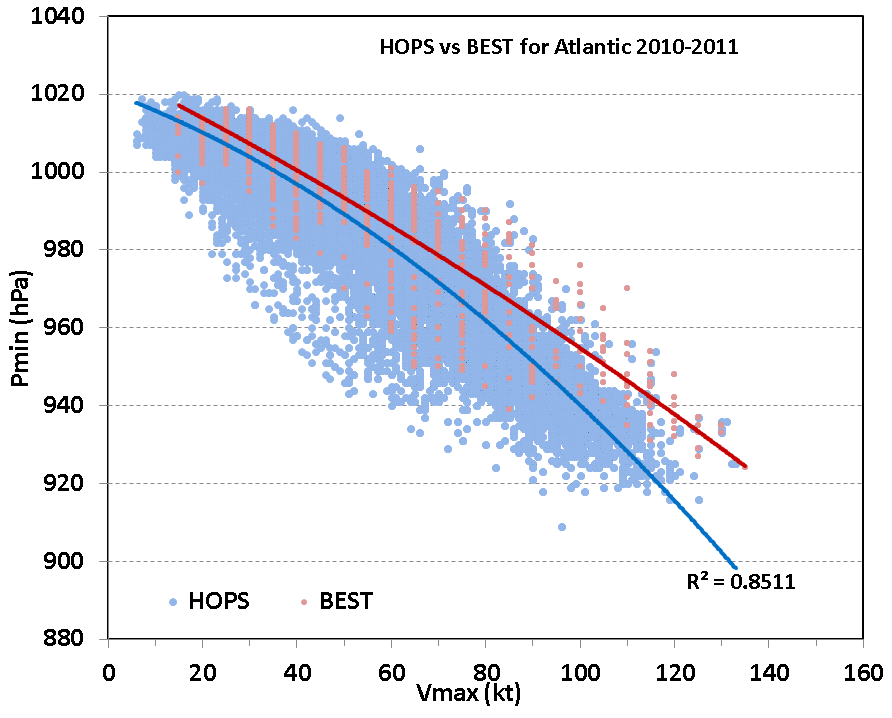 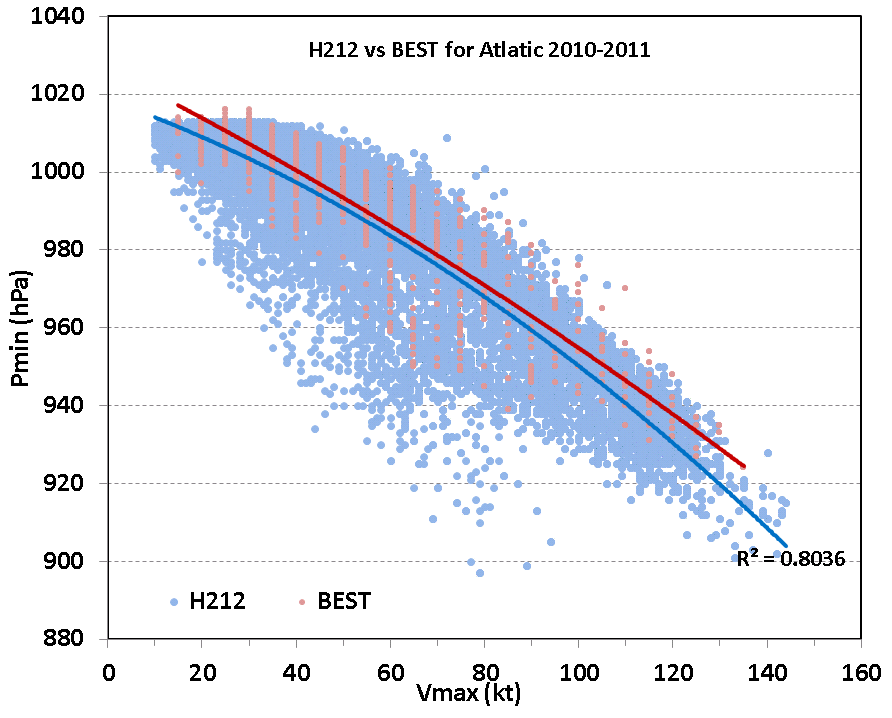 ATLANTIC
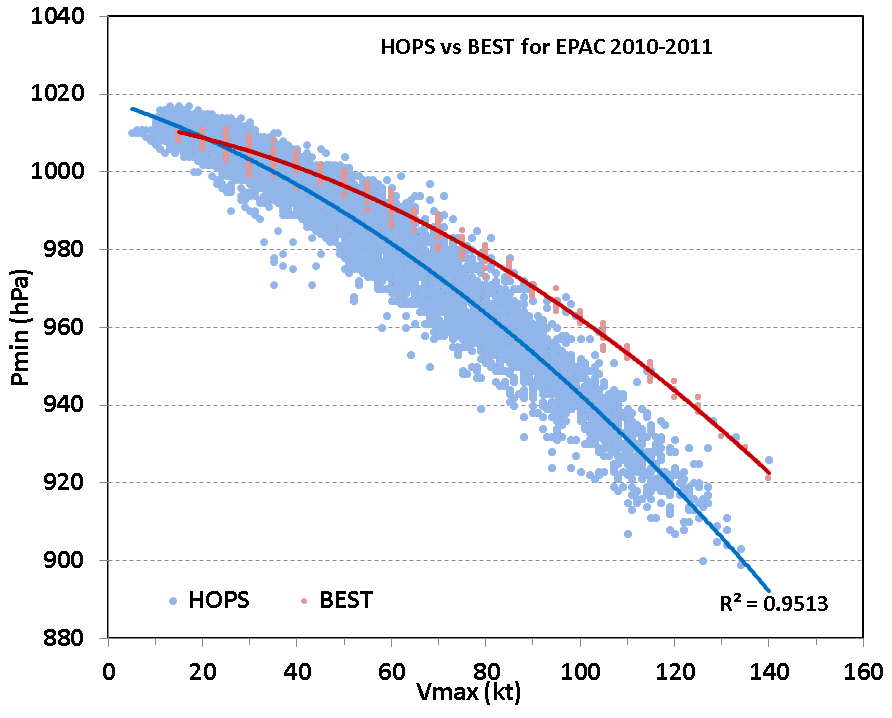 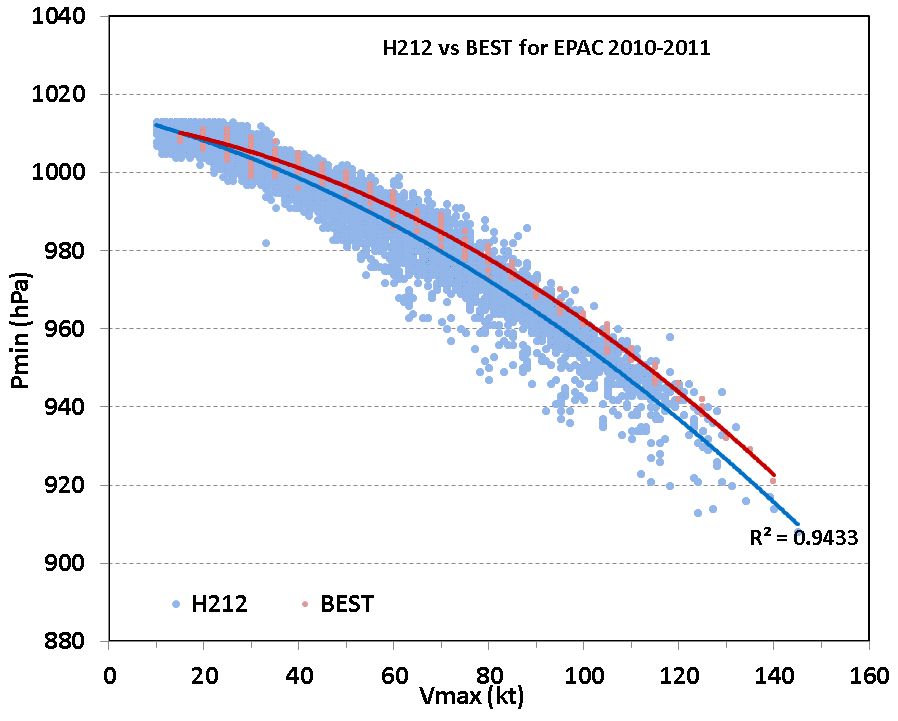 E-PAC
10
Advanced Vortex Scale Diagnostics
HOPS
H212
- Wind structure -
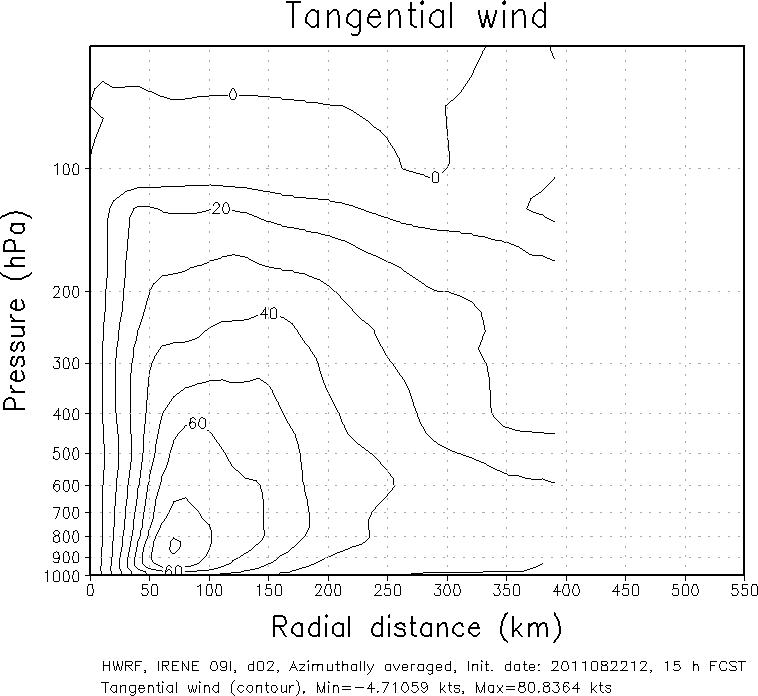 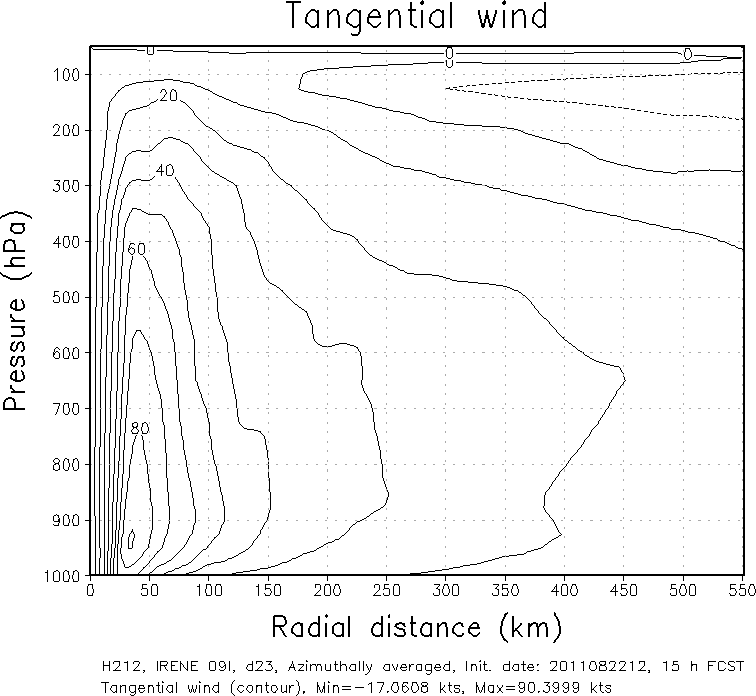 Smaller Size of vortex
Vertical structure comparison (Irene09L.2011082212 15h forecast)
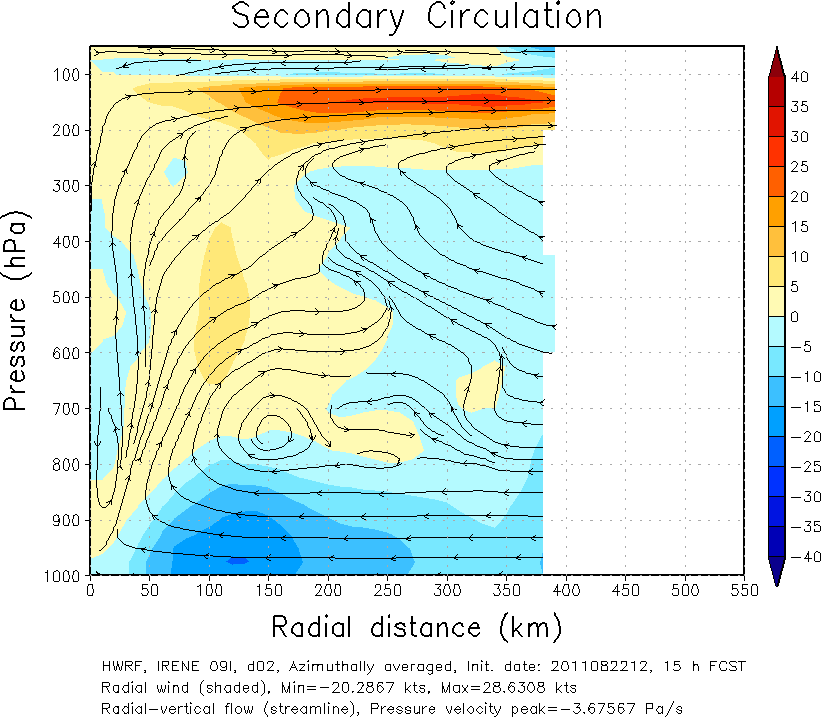 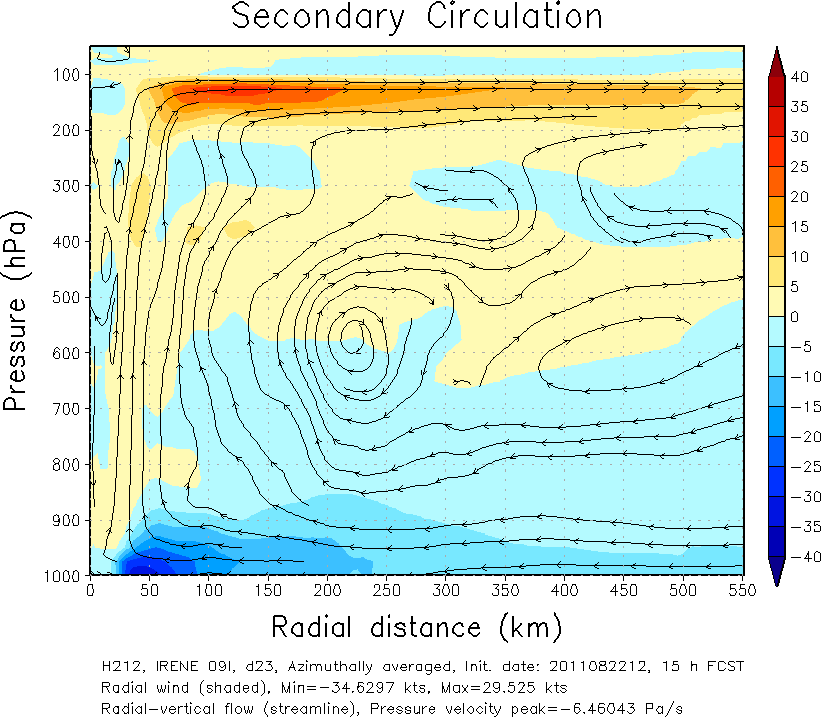 Lower PBL height
- PBL height-
11
New experimental products from operational HWRF
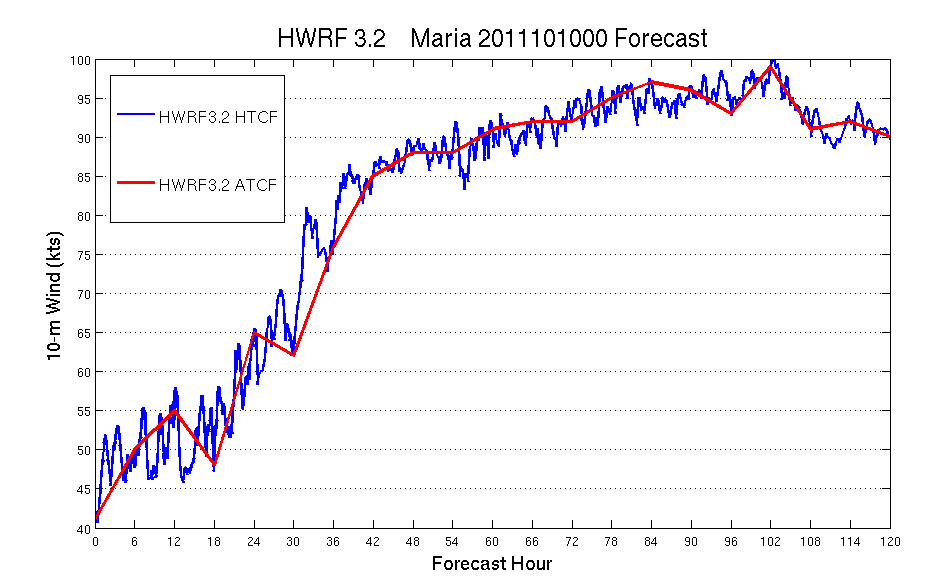 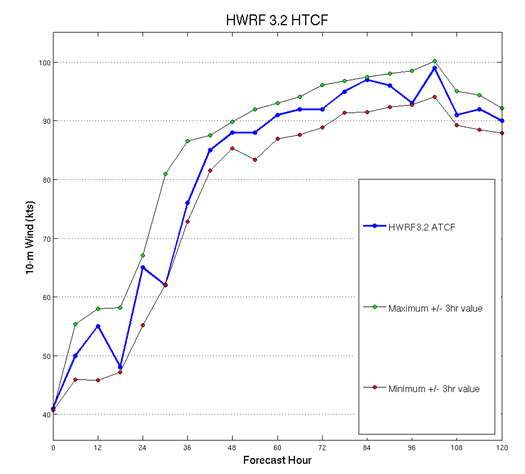 Intensity variability could impact verification statistics
Evaluation of High-resolution structure now possible
High Temporal Resolution (5sec. Interval)  ATCF style Model Output
12
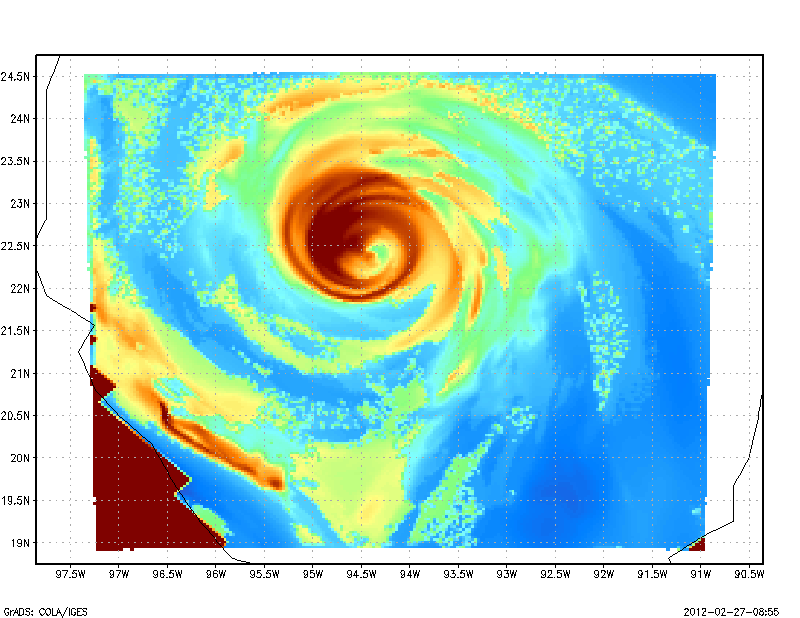 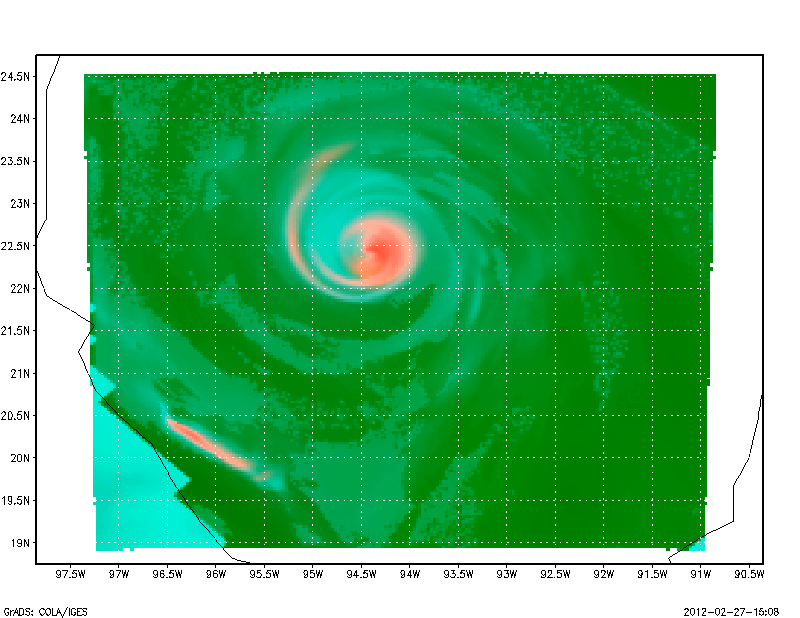 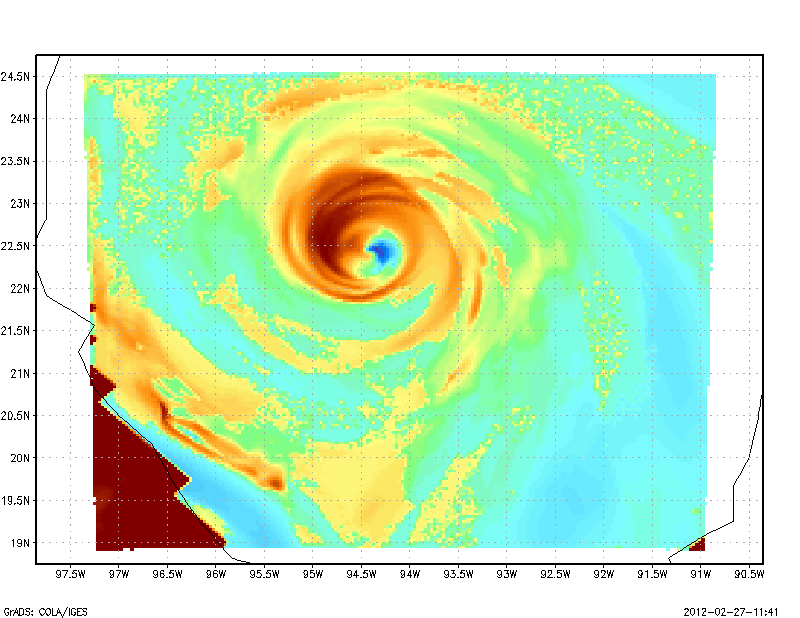 SSMI/S 37 GHz-Color Composite
SSMI/S 37 GHz-V
SSMI/S 37 GHz-H
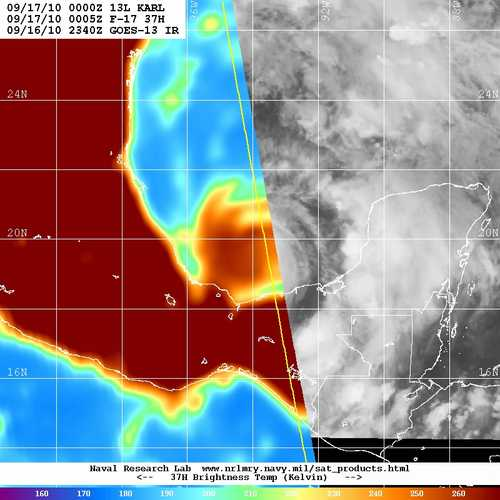 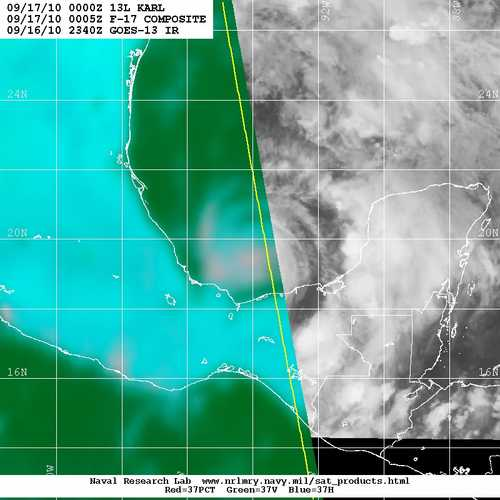 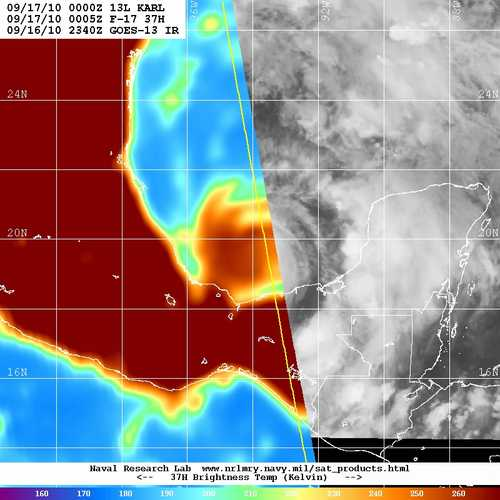 Synthetic satellite imagery using a uniform RTM:
GOES-13 and GOES-11 Channel 2,3,4,6
SSM/I Microwave  37 GHz and 85 GHz V&H
HWRF Generated SSM/I S Microwave Imagery (new operational product)
-- Courtesy: Dave Zelinsky, NHC
13
Summary
Track forecast skills of H212 improved significantly over both 2011/2010 seasons on Atlantic basin with about 20-25% improvement against HOPS

Track forecast skills of H212 of Eastern Pacific basin also  improved maximum 25% over the HOPS in 2010/2011 seasons

Intensity forecast show overall improvement. The biggest improvement of intensity is 2011 EP basin with over 40% to HOPS. Significant improvements in intensity bias is noted for both Atlantic and Eastern Pacific, for both 2010-2011 seasons.

On top of track and intensity skill, the storm size and structure of H212 improve as well, in terms of radii verification and evaluation of PBL height

The problem of wind-pressure relationship in high wind speed regime also significantly improved in H212

With high resolution and improved physics, we are laying foundation for improved intensity predictions through improved storm structure.
14
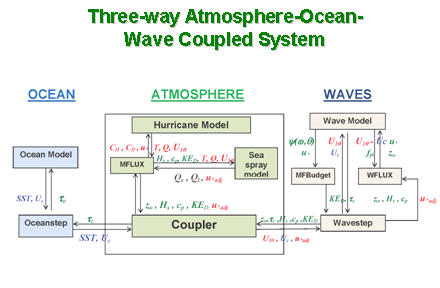 FY2012 and beyond…
HWRF Model (EMC, HRD)
Multiple moving nests within a basin scale domain & improved multi-scale interactions
HWRF Physics  (URI, GFDL, ESRL,HRD)
Surface fluxes, sea spray and wave coupling, Physics for high-resolution (convection, micro physics, PBL, LSM )
HWRF Diagnostics (HFIP, EMC, NHC, FSU, CIRA, HRD, UMBC/UMD) 
Hurricane model diagnostics, evaluation and verification, Develop a common and comprehensive diagnostics framework and tools to integrate model output with available observations for verification, Enhanced real-time product display and navigation
HWRF Ensembles
Large Scale Flow, Structure and Physics Perturbations; EnKF based perturbations in support of DA
Hybrid EnKF-GSI Data Assimilation for HWRF
Real-time transmission of the P3 TDR data flow from aircraft to NCO/TOC/AOC and assimilation using advanced GSI and improved vortex initialization (model consistent 3-D balanced vortex); Ensemble data assimilation - hybrid EnKF (Planned Demo for 2012 hurricane season (HFIP Stream 2); Improved use of satellite radiance datasets,  Model vertical levels and top consistent with NAM
HWRF for World Oceans
Real-time testing of 27/9/3 HWRF for Western Pacific region (in support of JTWC)
Operational implementation of HWRF in India and advanced workshop in July 2012
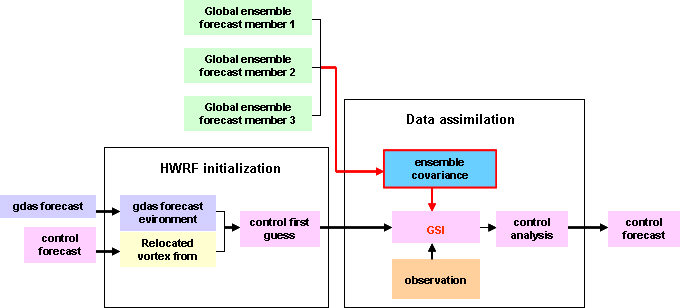 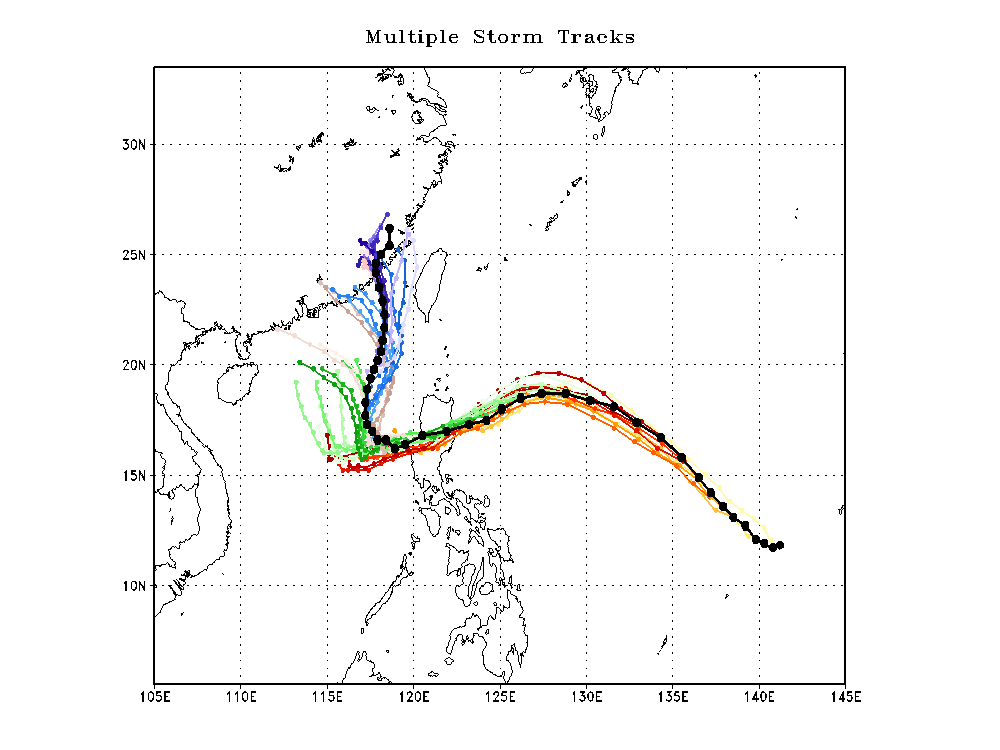 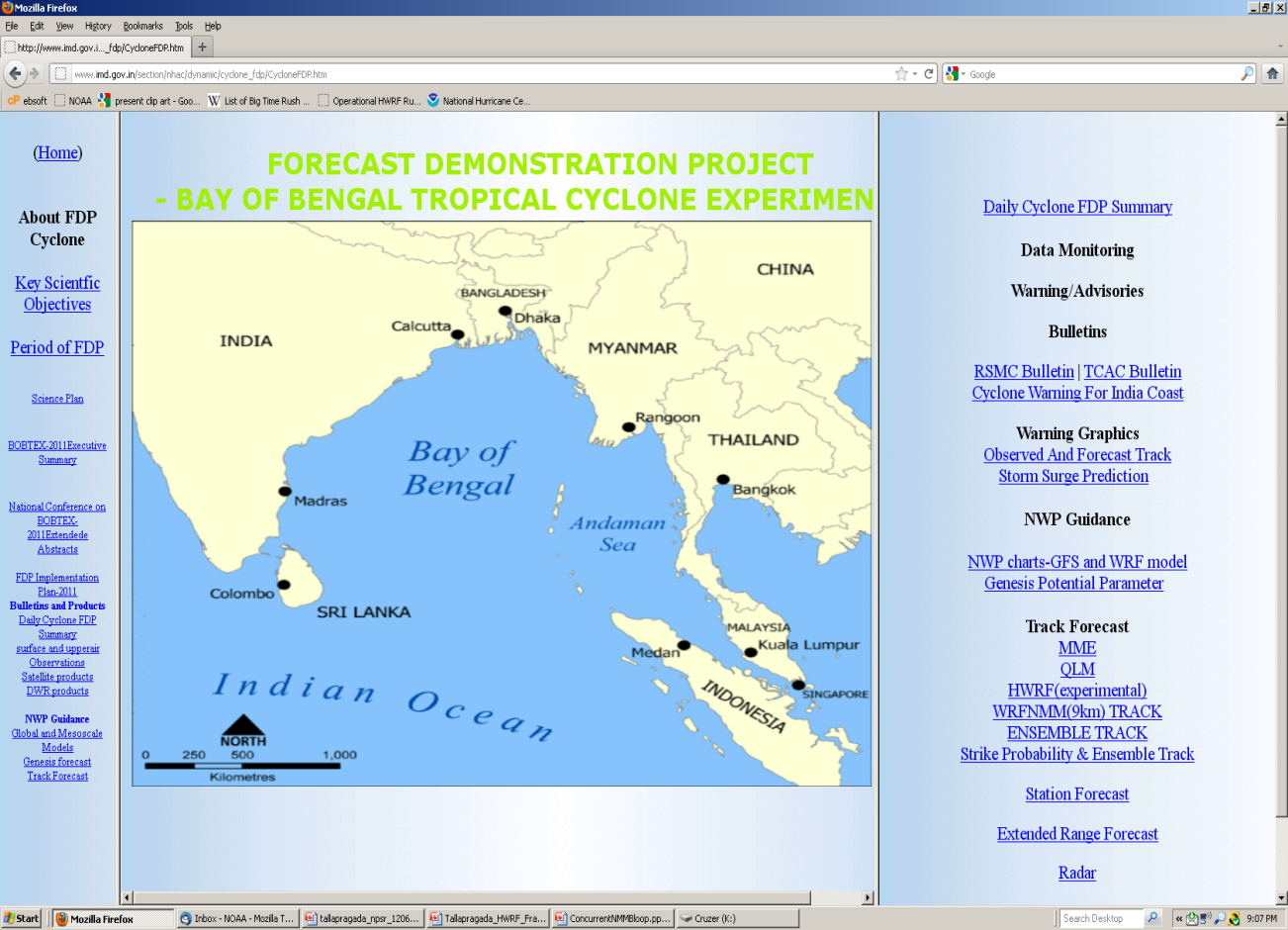 Typhoon Megi
15
Real-Time TDR radial velocity data assimilated in inner analysis domain
2011.08.27 00Z
2011.08.24 00Z
2011.08.25 12Z
2011.08.27 12Z
2011.08.24 12Z
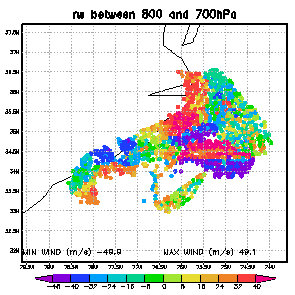 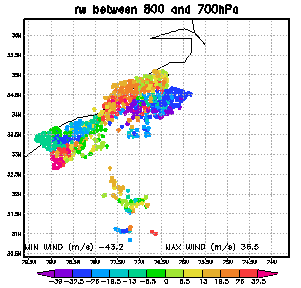 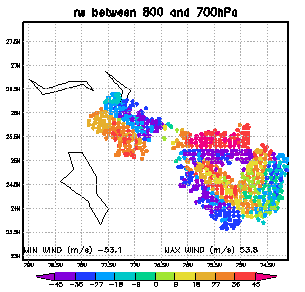 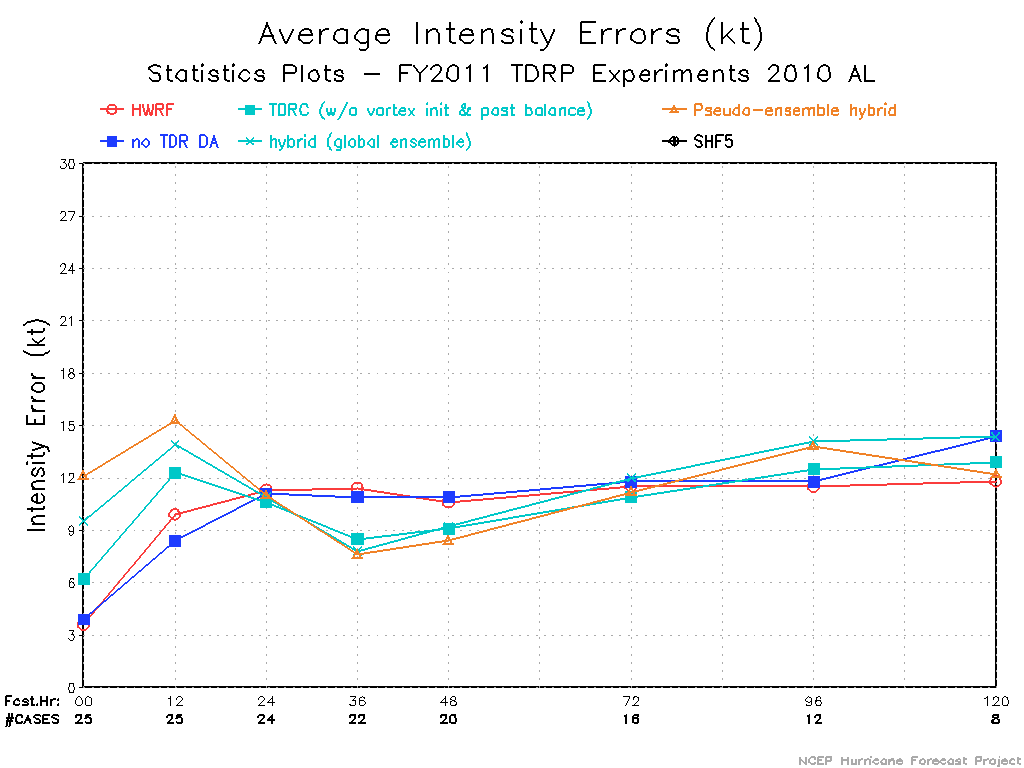 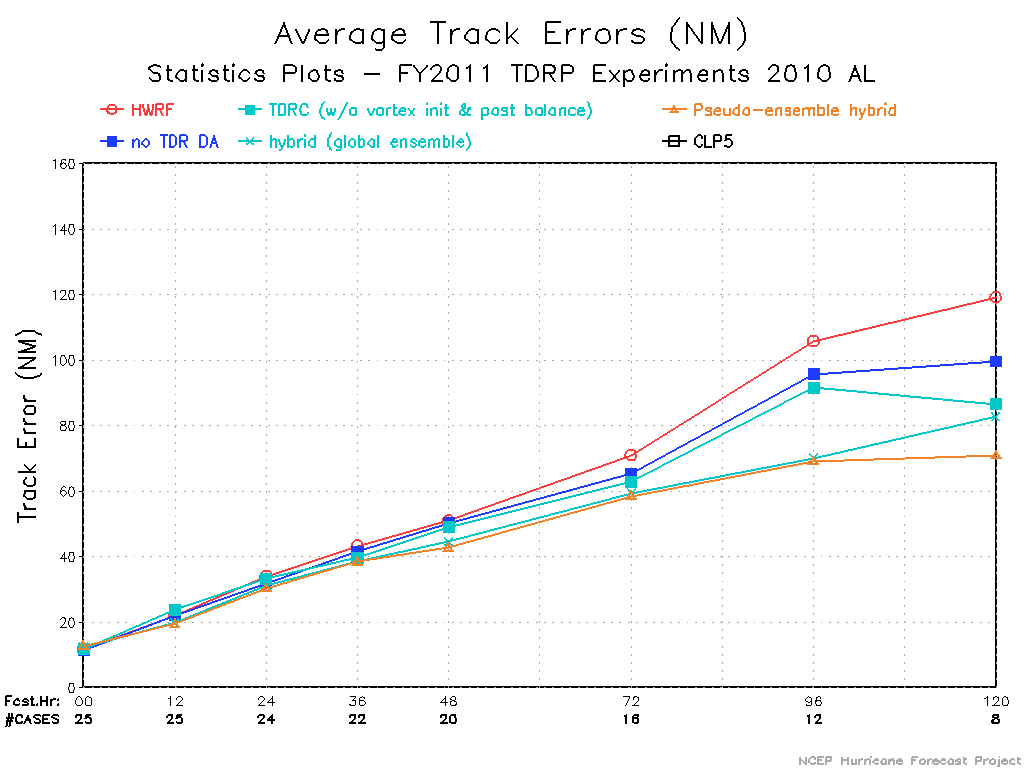 Positive improvements in track and intensity forecast skill using TDR data
2012 Hurricane Season Data Assimilation Real-time Parallel Experiments
Results from One-Way Hybrid Experiments
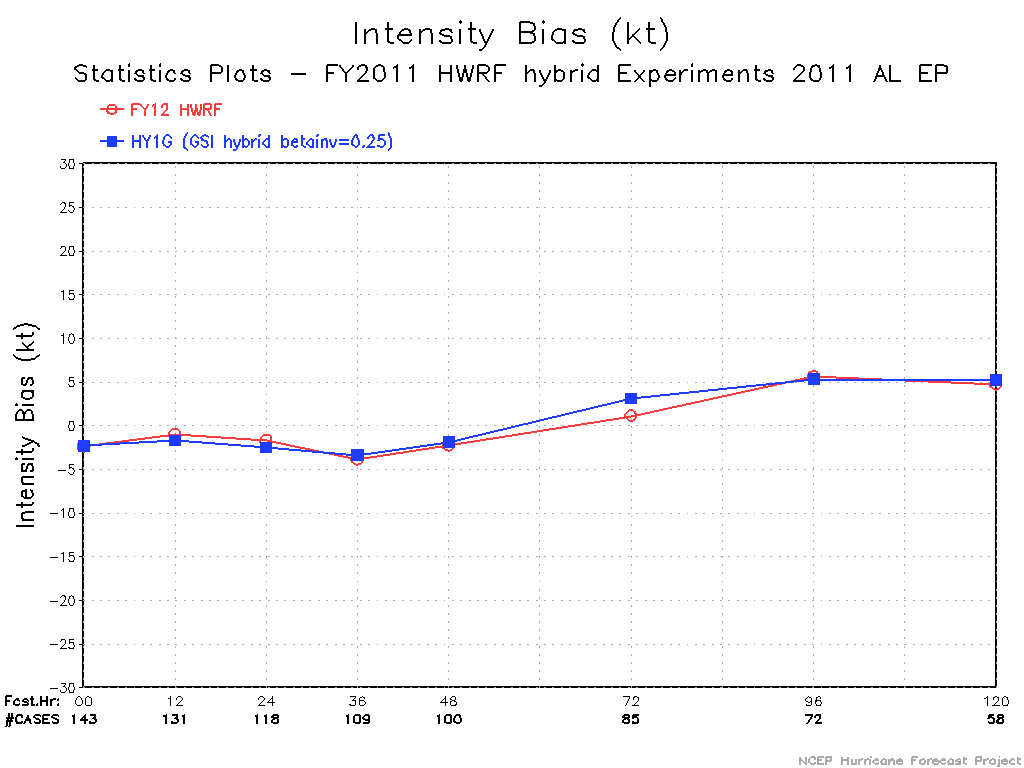 FY12 (H212): initialized from GFS hybrid analysis and minimized the impact of GSI.

 HY1G: HWRF GSI hybrid analysis on domain one using GDAS forecast as the first guess before HWRF vortex initialization. Ensemble perturbations obtained from ensemble forecast of global hybrid system. The weight given to ensemble B is 75%.

 Four major hurricanes: Maria (AL), Ophelia (AL), HILARY (EP) and JOVA (EP)
Experiments assimilating satellite winds
HYBG (red) an earlier version of GSI hybrid analysis. 
HYSW (green) same as HYBG, but with satellite winds assimilated
A case with radiance data assimilated
NTDR: w/o TDR data. This is the first guess for TDR assimilation
TDRP: with TDR data assimilated
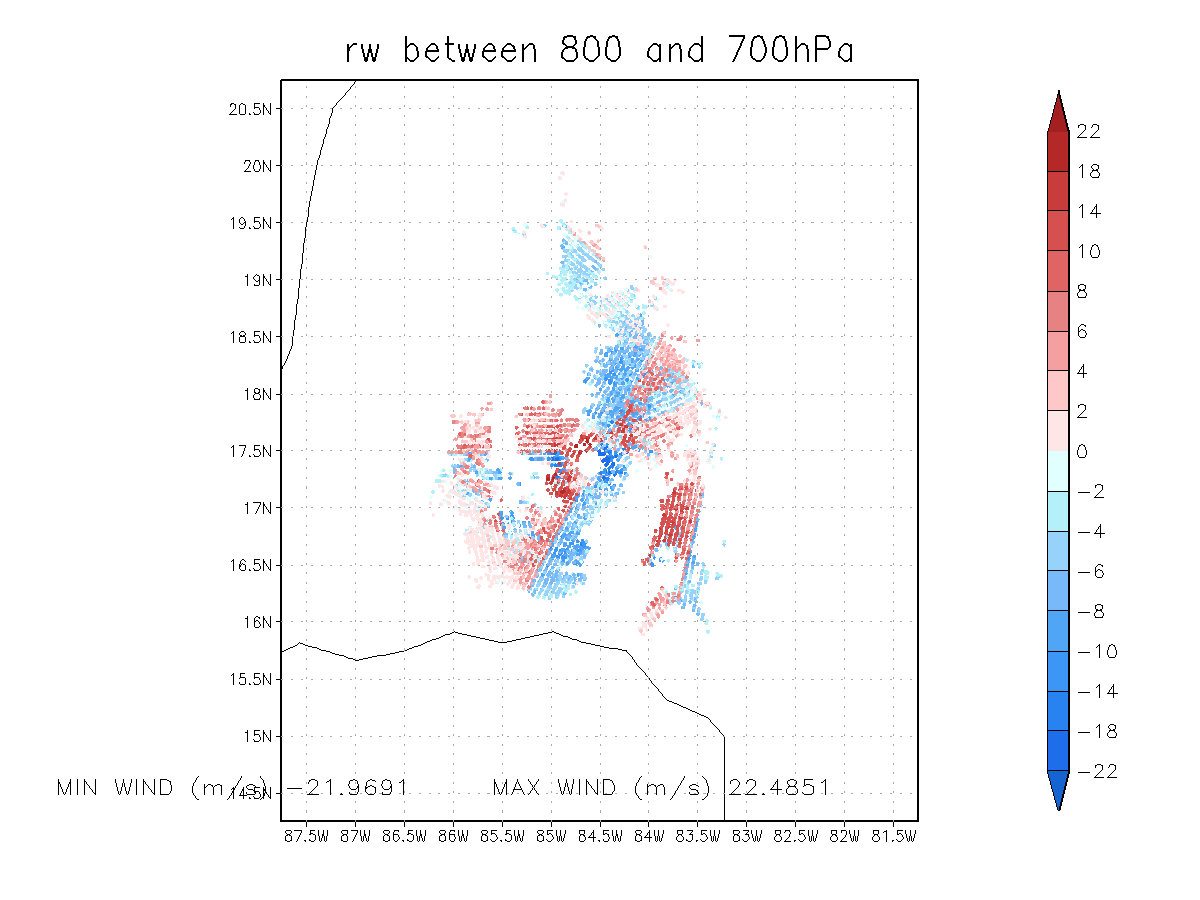 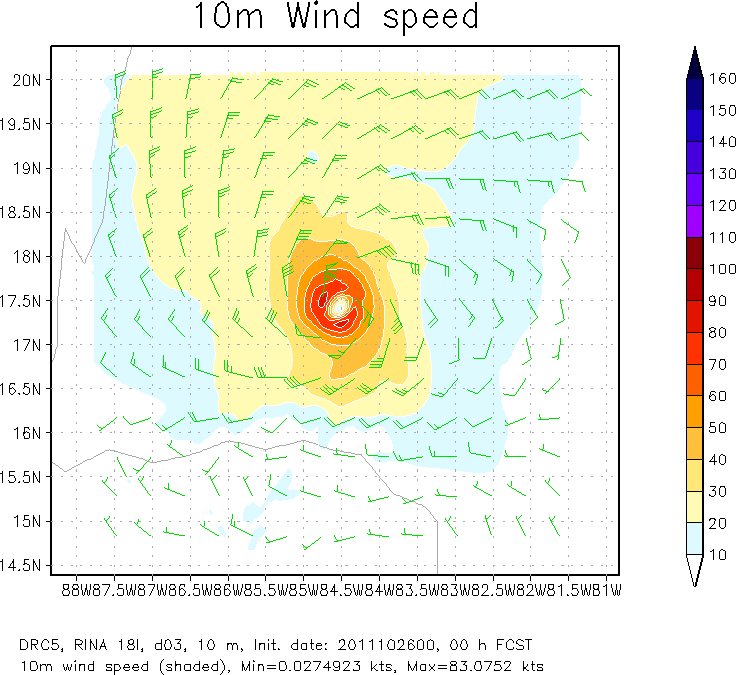 DRC5: same as TDRP, but an extreme case with data (o-f > 5 m/s) rejected
obs-first guess
Focus areas for Data Assimilation in HWRF
Vortex DA
Improved warm-core structure through assimilation of ATMS water vapor and temperature soundings
Improved SST assimilation under storm conditions using AMSR2
Direct application of ATMS/AMSR2 data in vortex initialization
Hybrid EnKF/3DVAR DA for assimilation of aircraft observations and cloudy radiances
Environment DA
Hybrid EnKF/3DVAR DA for assimilation of cloudy and clear-sky radiances
Evaluate the impact of cycling the analysis for regional domain with higher vertical levels and higher model top
Determine optimum strategies for regional DA
22
Advancing the HWRF System FY2012 & Beyond
.
Ongoing Work
2012 upgrades
Planned developments
*Computer upgrade
Real-time and pre-implementation T&E 
HWRF products:  

http://www.emc.ncep.noaa.gov/gc_wmb/vxt/index.html
Thanks for your attention
Questions?
Acknowledgements:
HWRF team at EMC
EMC and HFIP Management
Collaborations with NHC, DTC, HRD, GFDL, URI, CIRA and other HFIP partners
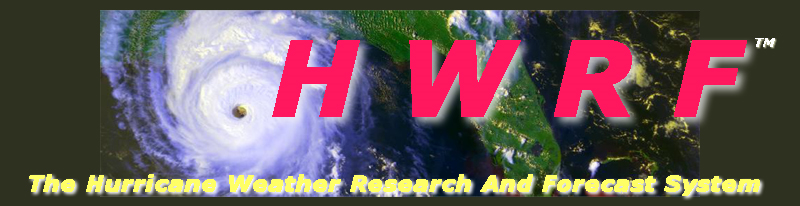 24